Les conjonctions
[Speaker Notes: Aujourd’hui nous allons aborder un mot-outil : une conjonction.]
Qu’est-ce que c’est qu’une conjonction?
La conjonction est un mot invariable qui sert à unir deux mots ou deux propositions. 
Par exemple, 
noir et blanc 
Marie chante et Jean joue de la guitare.
Les conjonctions rendent le texte plus compréhensible et agréable à lire.
[Speaker Notes: La conjonction est un mot invariable qui sert à unir deux mots ou deux propositions. 
noir et blanc 
Marie chante et Jean joue de la guitare. 
 
Alors, comme nous venons de le constater, nous avons besoin des conjonctions pour pouvoir relier les éléments de la phrase. Les conjonctions rendent le texte plus compréhensible et agréable à lire. Utilisez-les !]
Deux catégories
Deux catégories
conjonctions 
de coordination
conjonctions 
de subordination
[Speaker Notes: Nous distinguons deux catégories de conjonctions en français : les conjonctions de coordination et les conjonctions de subordination]
Conjonctions de coordination
Ce sont les conjonctions qui relient les mots de même fonction :
Je suis heureux, comme vous.
Nous n’avons pas acheté de fruits, ni de lait.
[Speaker Notes: I) Les conjonctions de coordination :
 
1) Ce sont les conjonctions qui relient les mots de même fonction :
 
Je suis heureux, comme vous. 
 
la conjonction comme relie deux mots « JE » et « VOUS » qui ont la même fonction dans cette phrase – pronoms. 
 
Nous n’avons pas acheté de fruits, ni de lait. 
 
la conjonction « ni » relie deux substantifs dans ce contexte : fruits et lait.]
Conjonctions de coordination
Les conjonctions de coordination peuvent aussi unir des propositions de même nature :
Elle est allée au bar. 
Elle est retournée chez elle. 

Elle est allée au bar, puis elle est retournée chez elle.
[Speaker Notes: 2) Les conjonctions de coordination peuvent aussi unir des propositions de même nature : 
 
Considérons les deux phrases suivantes : 
 
Elle est allée au bar. Elle est retournée chez elle. 
 
Nous avons deux propositions (elle est allée au bar) et (elle est retournée chez elle). Ce sont deux propositions de la même nature (c’est-à-dire elles ne dépendent pas l’une de l’autre), nous pouvons les utiliser séparément : Elle est allée au bar. Elle est retournée. 
 
Mais nous voyons que ces deux propositions sont assez courtes et elles représentent une continuation logique l’une de l’autre. Alors il vaut mieux les unir ensemble à l’aide d’une conjonction de coordination : puis. 
 
Elle est allée au bar, puis elle est retournée chez elle. → c’est plus beau maintenant, n’est-ce pas ?]
Conjonctions de coordination
en effet 
ensuite
et 
mais 
néanmoins 
ni 
or 
ou
alors 
car cependant
c’est-à-dire
c’est pourquoi
comme
d’ailleurs 
donc
ou bien
par conséquent
par contre
pourtant 
puis 
sinon 
soit…soit
toutefois 
etc.
[Speaker Notes: Les conjonctions de coordination les plus répandues sont : 
alors, car, cependant, c’est-à-dire, c’est pourquoi, comme, d’ailleurs, donc, en effet, ensuite, et, mais, néanmoins, ni, or, ou, ou bien, par conséquent, par contre, pourtant, puis, sinon, soit…soit, toutefois, etc.]
Conjonctions de subordination
Les conjonctions de cette catégorie servent à établir des relations de dépendance entre les propositions.
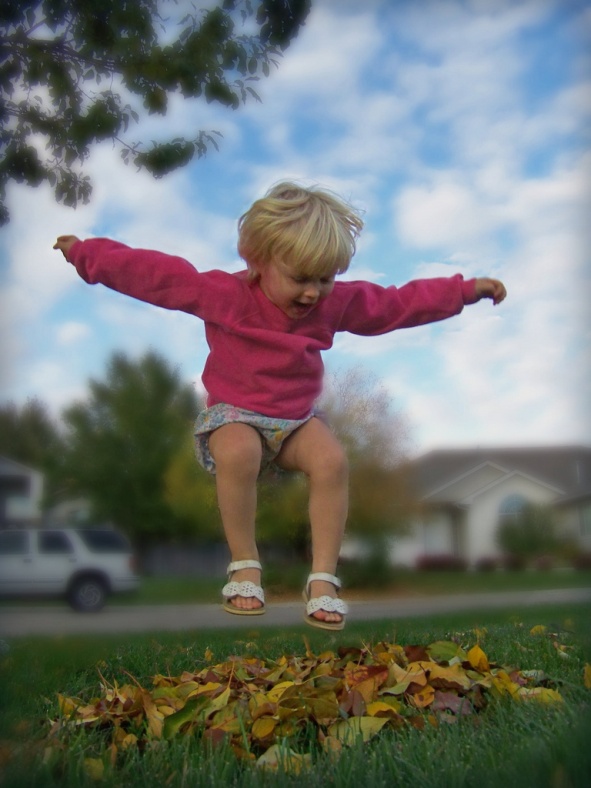 Je dis qu’il fait beau.
© Maritime, Flickr.com
[Speaker Notes: Maintenant je vous propose de considérer 
II) Les conjonctions de subordination 
 
Les conjonctions de cette catégorie servent à établir des relations de dépendance entre les propositions. 
 
Cette fois, il s’agit de deux propositions, mais elles ne sont plus indépendantes l’une de l’autre, mais au contraire, il y a une proposition principale et une proposition subordonnée. 
 
Par exemple, 
 
Je dis qu’il fait beau. 
 
Dans cet exemple, nous observons deux propositions : « Je dis » et « Il fait beau ». Nous ne pouvons pas utiliser ces deux propositions indépendamment, car la première (je dis) – la proposition principale, introduit la deuxième (il fait beau) – proposition subordonnée. Nous relions alors ces propositions à l’aide d’une conjonction de subordination « que ».]
Conjonctions de subordination
Conjonctions
indicatif
subjonctif
cause : comme, parce que, puisque
opposition : tandis que, alors que
condition : si, au cas où
conséquence : de sorte que, en sorte que
temps : quand, lorsque, aussitôt que, dès que
comparaison :plus que, moins que, autant que
but pour que, afin que, de peur que (+ ne), de manière que, etc.
restriction à moins que, sans que
condition à condition que, pourvu que
tempsavant que (+ ne), jusqu`à ce que
concessionbien que, quoique, encore que
[Speaker Notes: Beaucoup de conjonctions de subordination sont composées avec « que ». 
 
Après certaines conjonctions, il faut employer l’indicatif, après d’autres le subjonctif.
 
Nous employons indicatif après les conjonctions suivantes qui indiquent :
la cause : comme, parce que, puisque
l’opposition : tandis que, alors que
la condition : si, au cas où,
la conséquence : de sorte que, en sorte que,
le temps : quand, lorsque, aussitôt que, dès que
la comparaison : plus que, moins que, autant que
 
Nous employons le subjonctif dans les propositions introduites par les conjonctions qui indiquent :
le but : pour que, afin que, de peur que (+ ne), de manière que, etc.
la restriction : à moins que, sans que
la condition : à condition que, pourvu que
le temps : avant que (+ ne), jusqu’à ce que
la concession : bien que, quoique, encore que
 
Consultez la liste plus complète de différentes conjonctions suivies du subjonctif et de l’indicatif dans votre manuel dans le chapitre sur les conjonctions.]
Conjonctions vs. prépositions
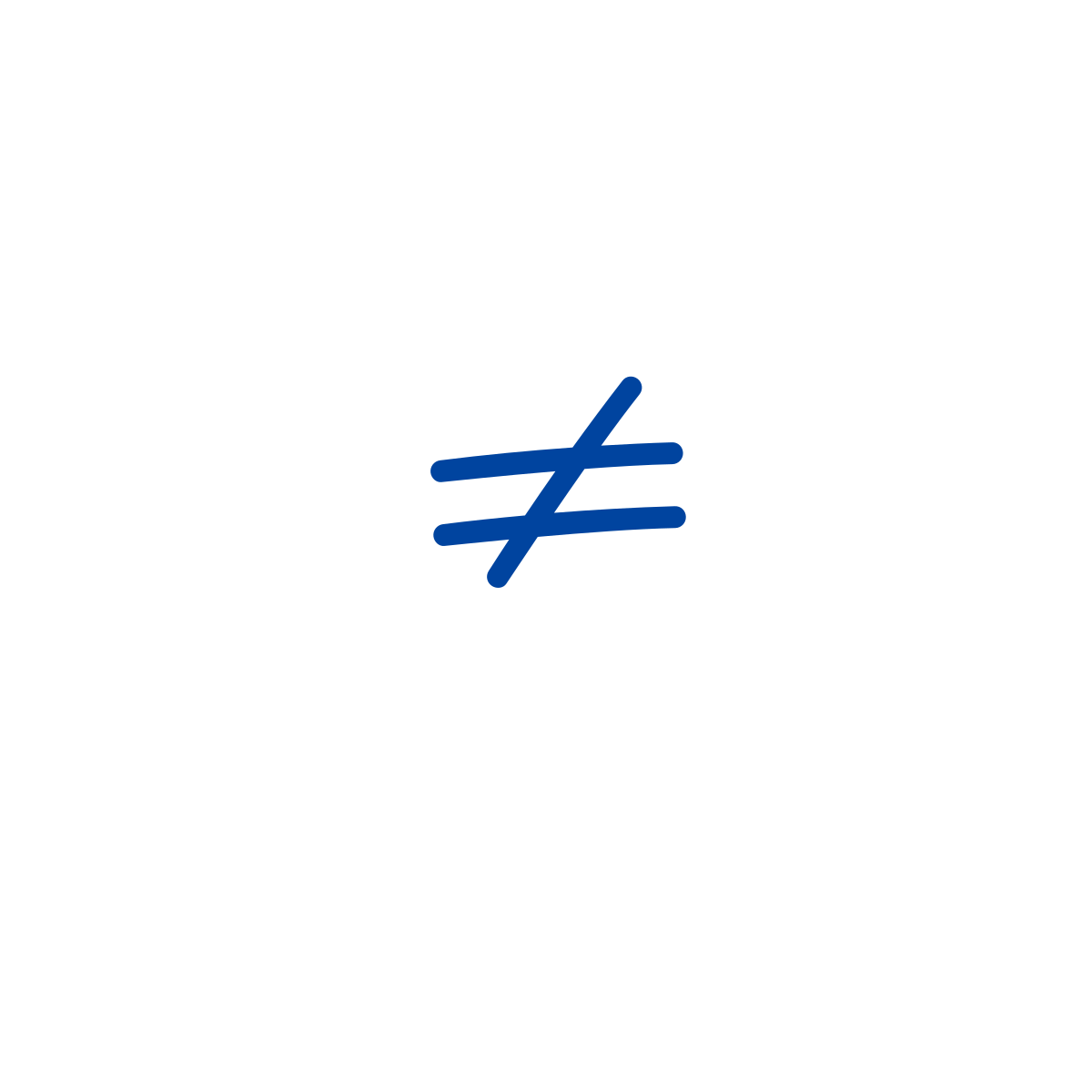 Conjonctions
Prépositions
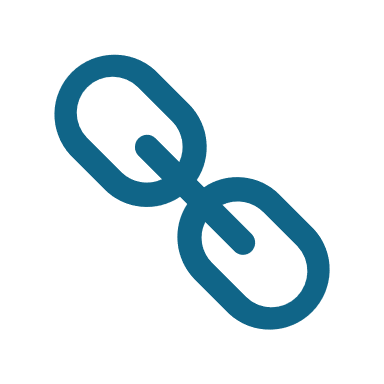 infinitif
nom 
pronom
proposition
proposition
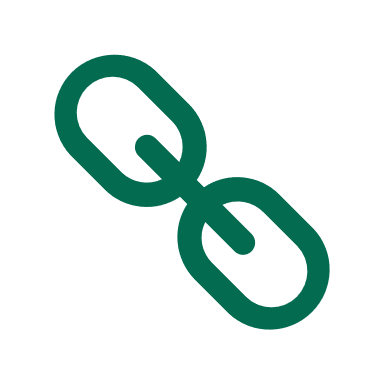 sujet +
verbe 
conjugué
verbe conjugué
infinitif
Téléphonez-lui avant qu’il ne parte.
Téléphonez-lui avant de partir.
sujet +
verbe conjugué
même sujet
nom
Téléphonez-lui avant son départ.
pronom
Téléphonez-lui avant moi.
[Speaker Notes: Notez que certaines conjonctions de subordination peuvent correspondre à des prépositions. Il est très important de ne pas les confondre. Je vous rappelle que les conjonctions de subordination servent à relier les propositions. Ainsi, nous avons toujours après ces conjonctions un sujet et un verbe conjugué, par exemple : 
Téléphonez-lui avant qu’il ne parte. 
Dans cette phrase, nous employons la conjonction « avant que » suivi d’une subordonnée complète: il ne parte (avec un sujet et un verbe conjugué). 
De l’autre côté, nous avons aussi des prépositions qui sont employées devant un infinitif, un nom ou un pronom (attention, on n’emploie jamais de verbes conjugués avec une préposition). 
Téléphonez-lui avant de partir. (notez que dans ce contexte, l’action des deux verbes « téléphoner » et « partir » est réalisée par le même sujet)
Téléphonez-lui avant son départ. (dans cet exemple, la préposition « avant » est employée avec un nom « son départ »).
Téléphonez-lui avant moi.
 
Je vous invite à revoir une liste de conjonctions et de prépositions correspondantes dans le document ci-joint.]